Facilitating Membership in the Classroom
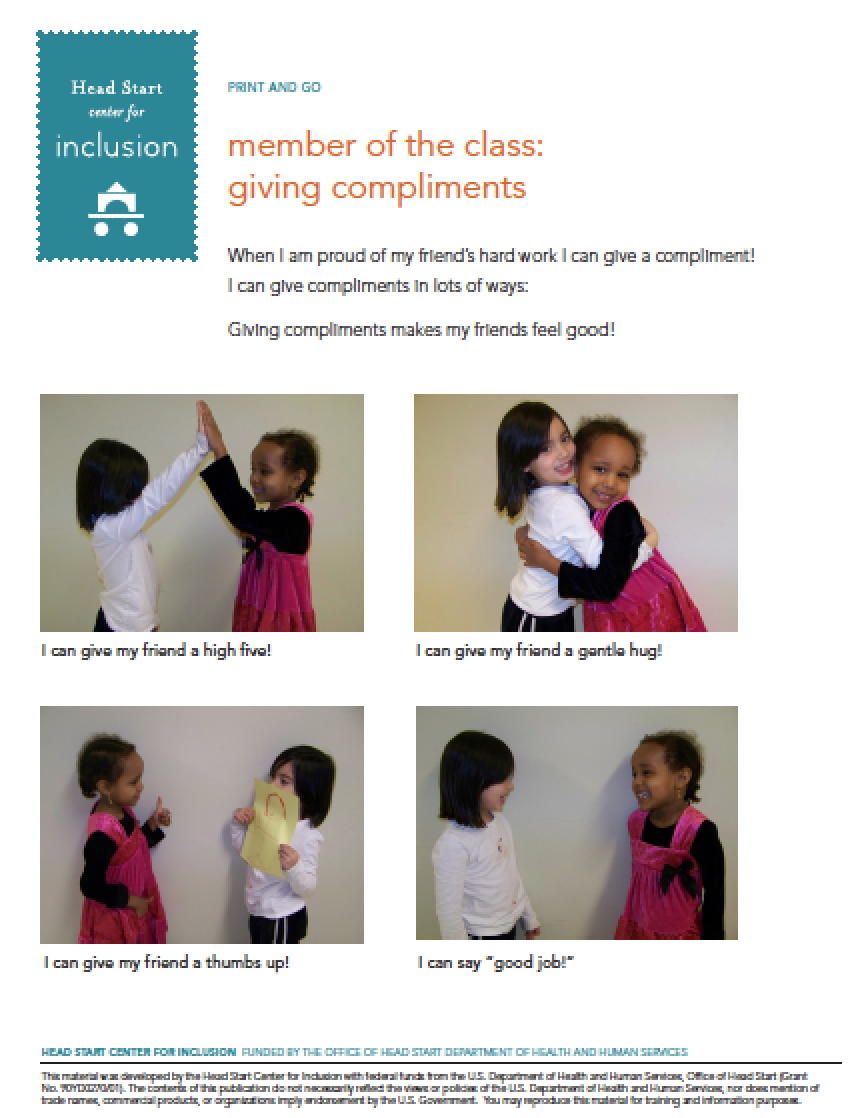 Friendship Kit
Creating a classroom Friendship Kit is a great way to promote the idea of children helping each other. The Friendship Kit is an accessible container that holds all of the necessary items for providing support to a sad or lonely classmate. When children notice a classmate is feeling sad, they can be encouraged to go to the Friendship Kit for ideas to comfort their friend.
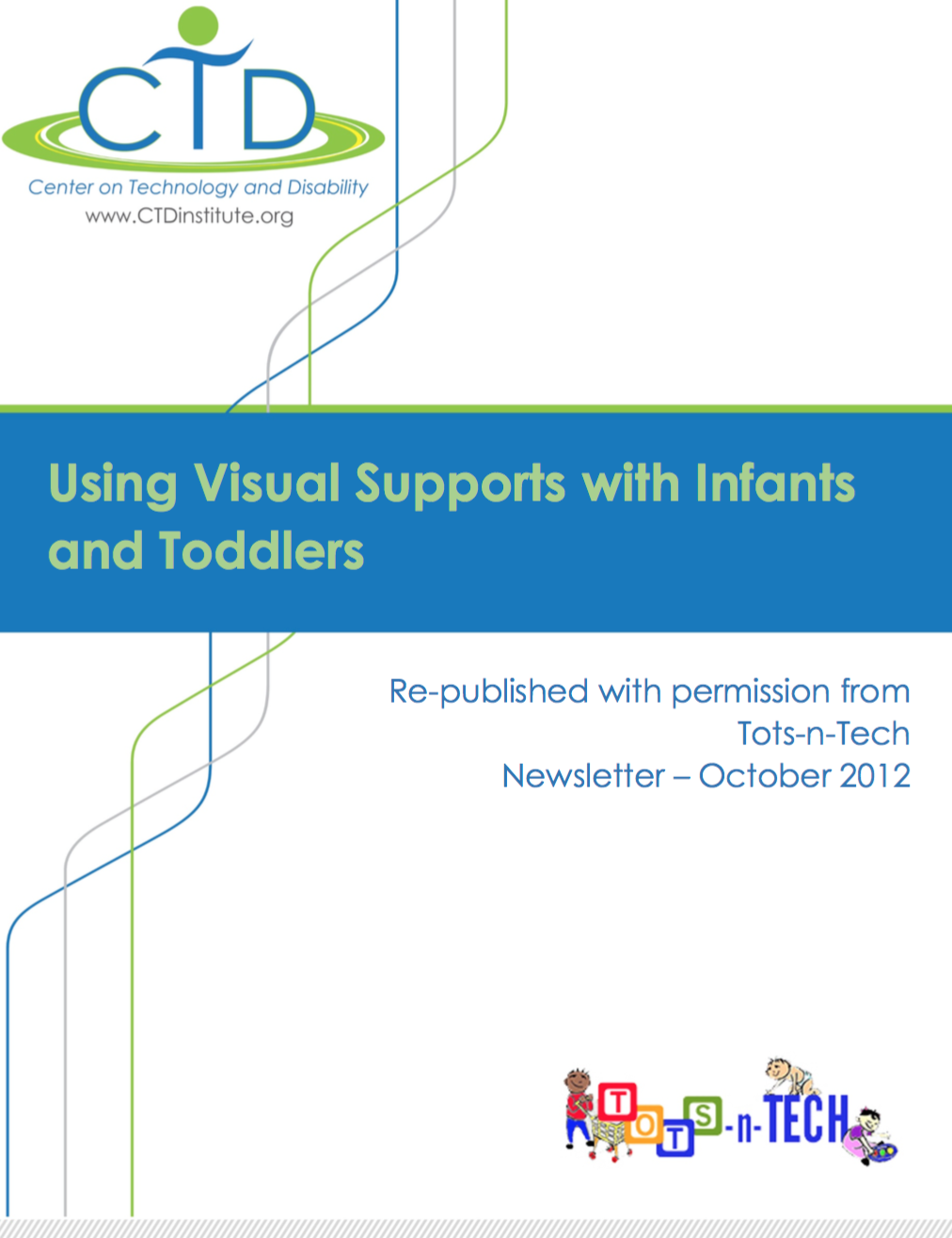 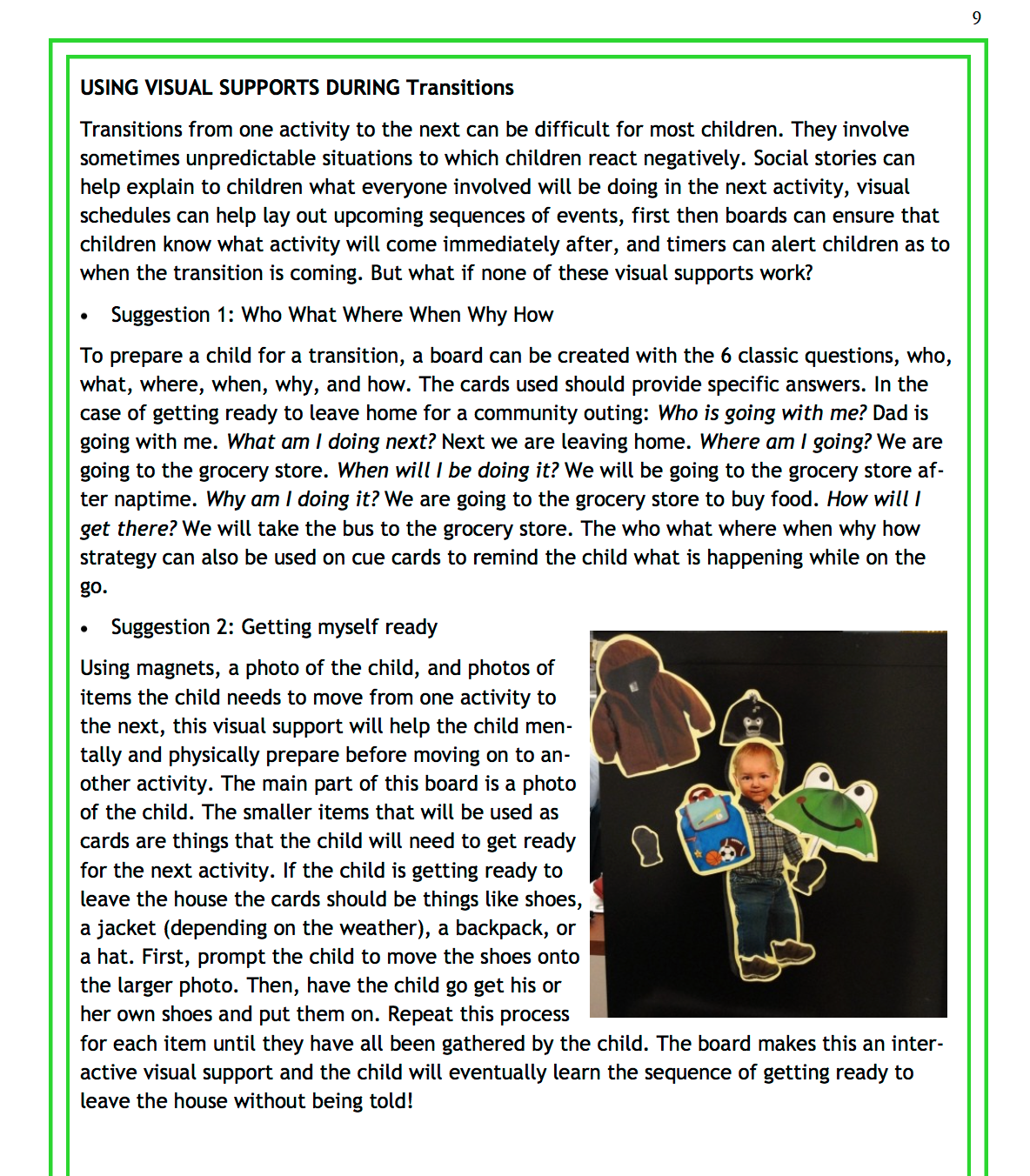 Need a Webinar on Preventing Challenging Behaviors During Transitions?
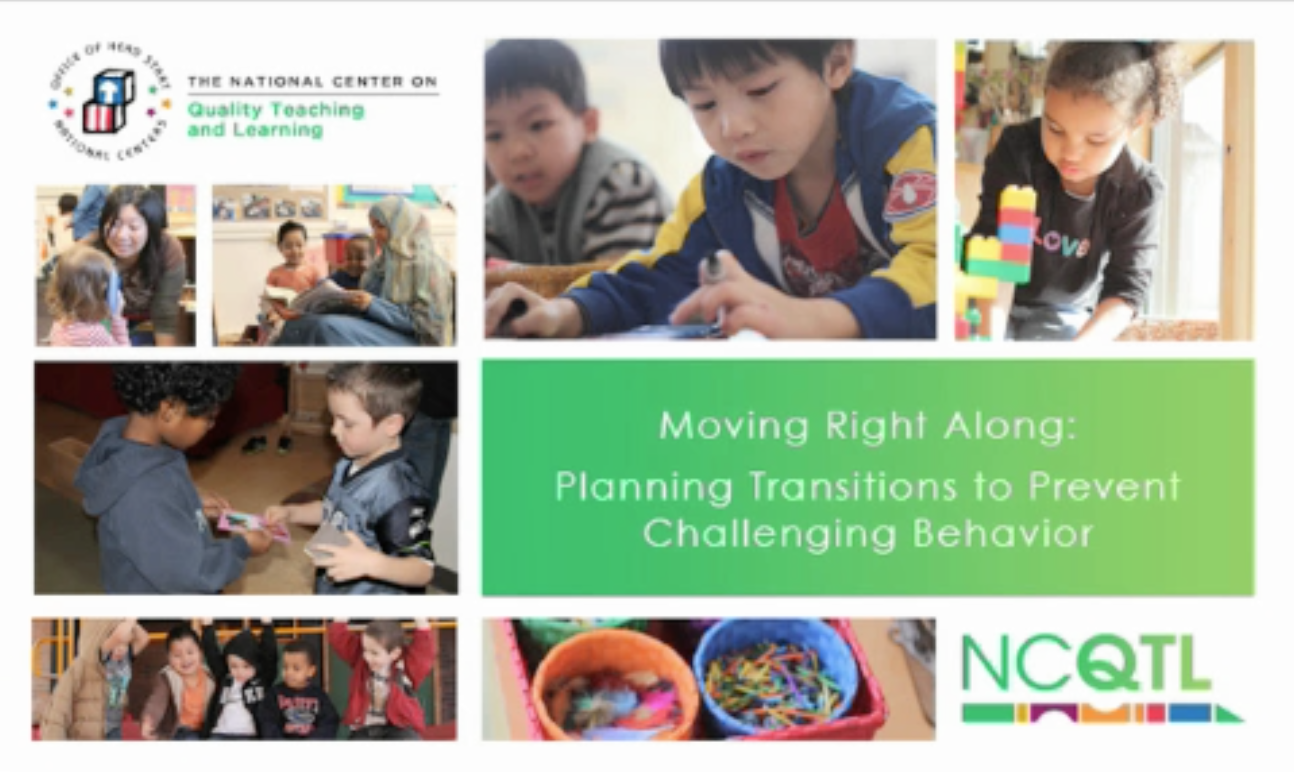 [Speaker Notes: Moving right along: Planning transitions to prevent challenging behavior
https://eclkc.ohs.acf.hhs.gov/video/planning-transitions-prevent-challenging-behavior]
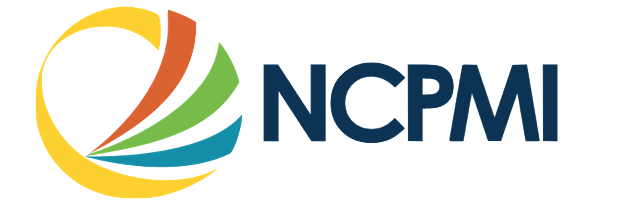 Resource Type: Scripted Social Story
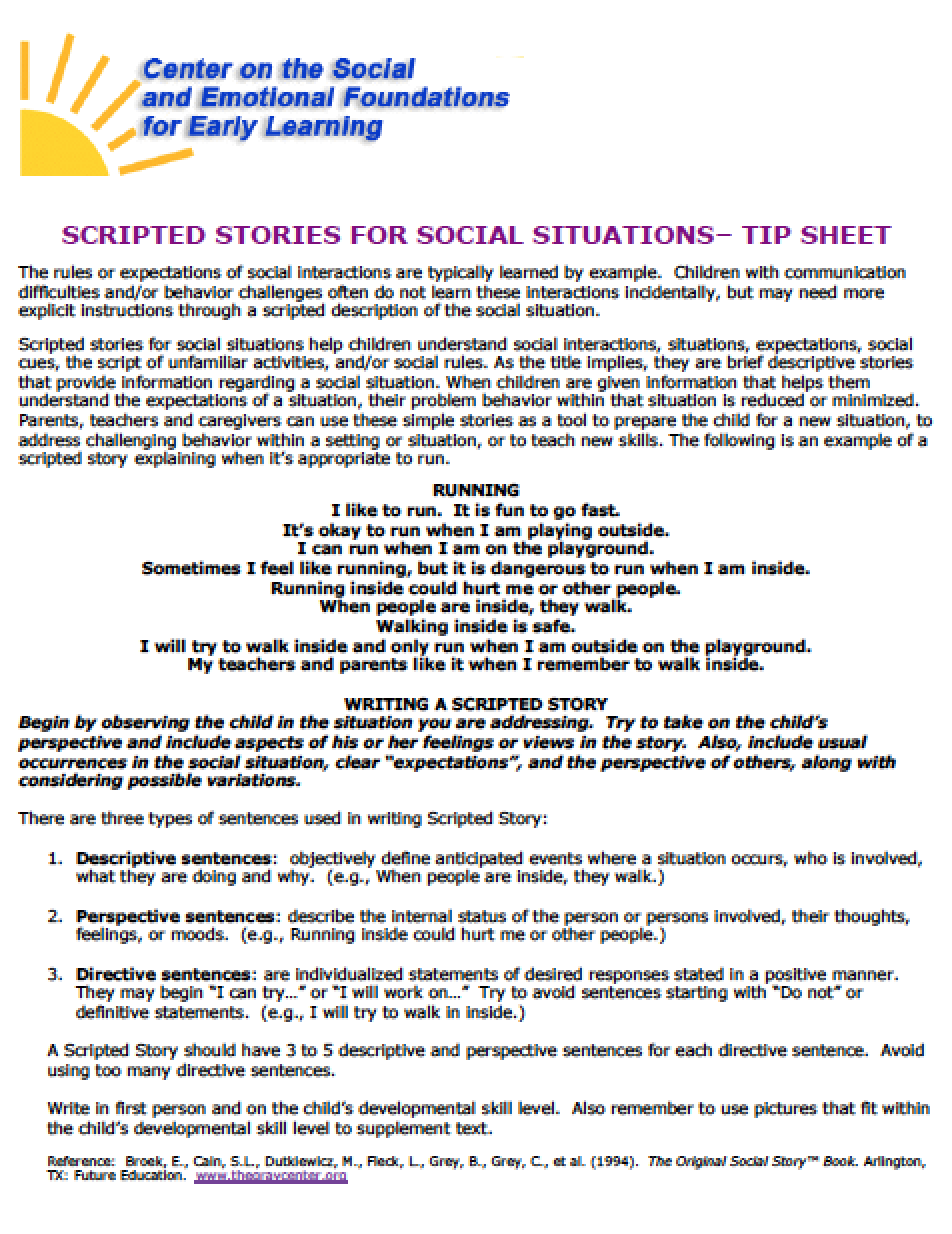 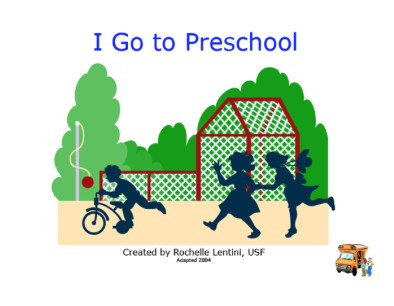 [Speaker Notes: LEM
http://challengingbehavior.cbcs.usf.edu/resources/index.html]
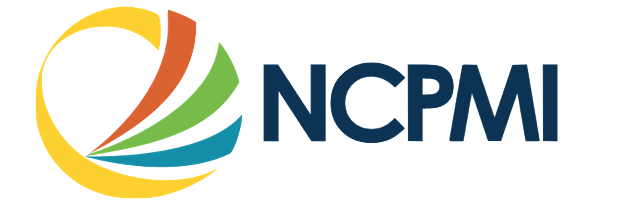 Problem-Solving Steps
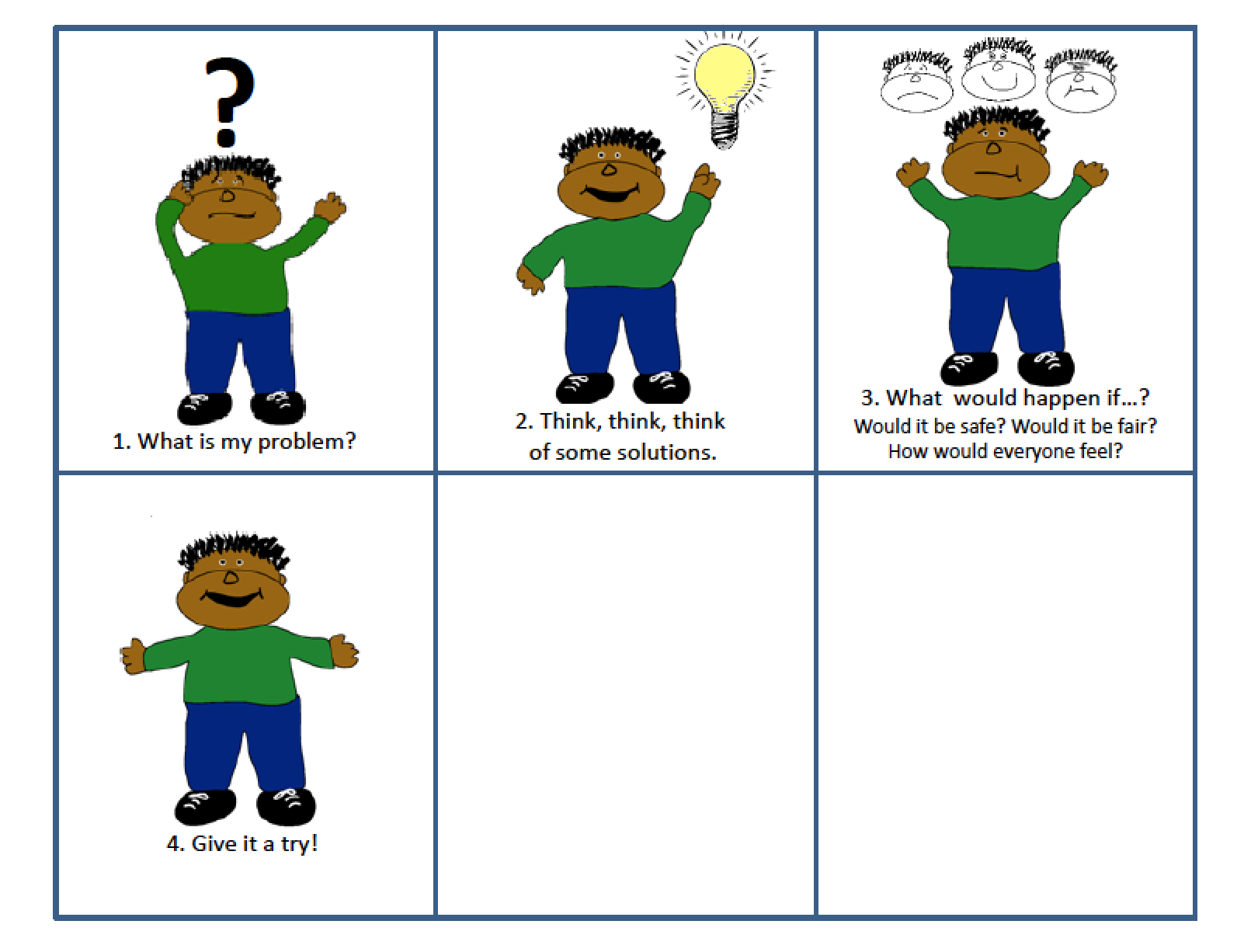 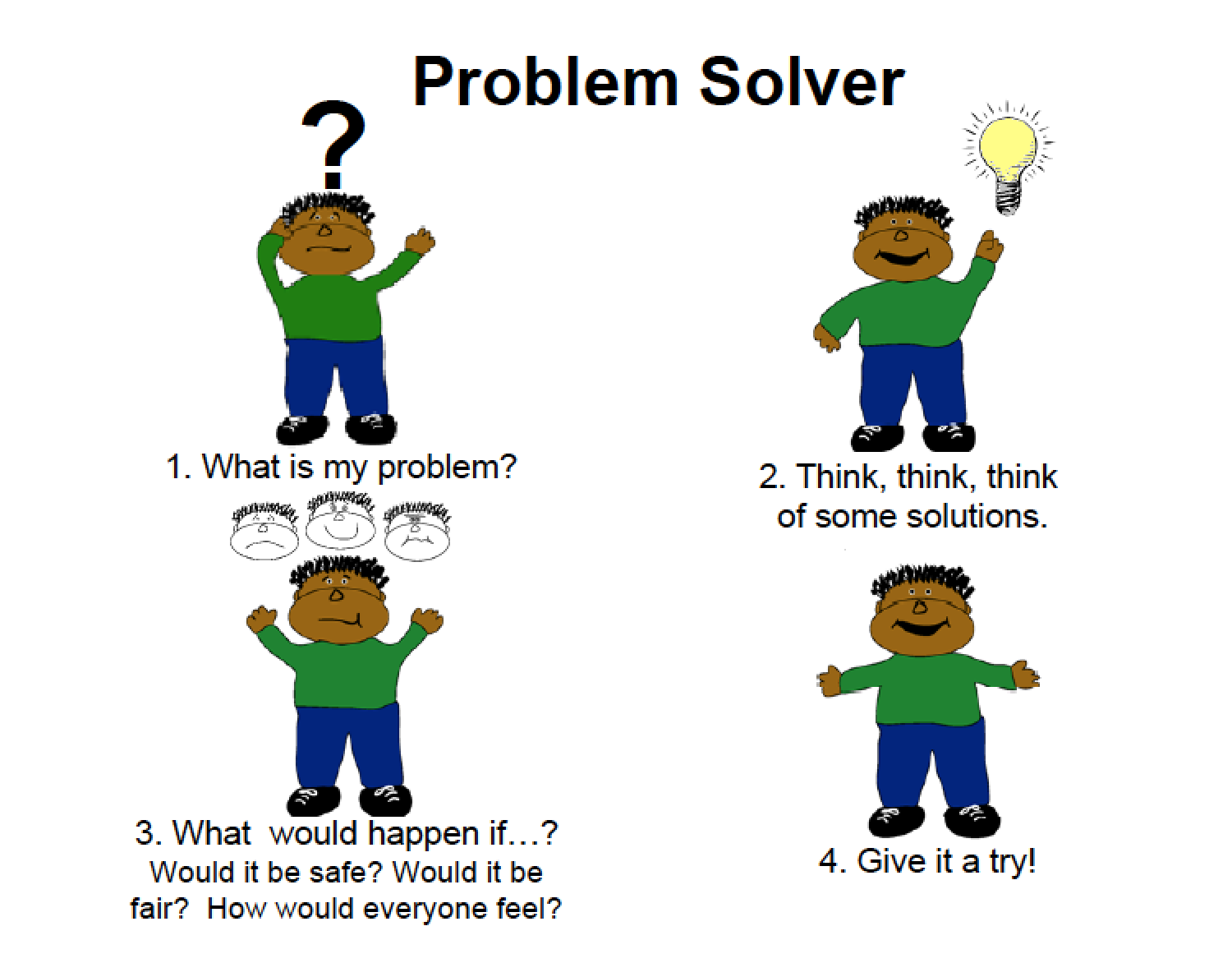 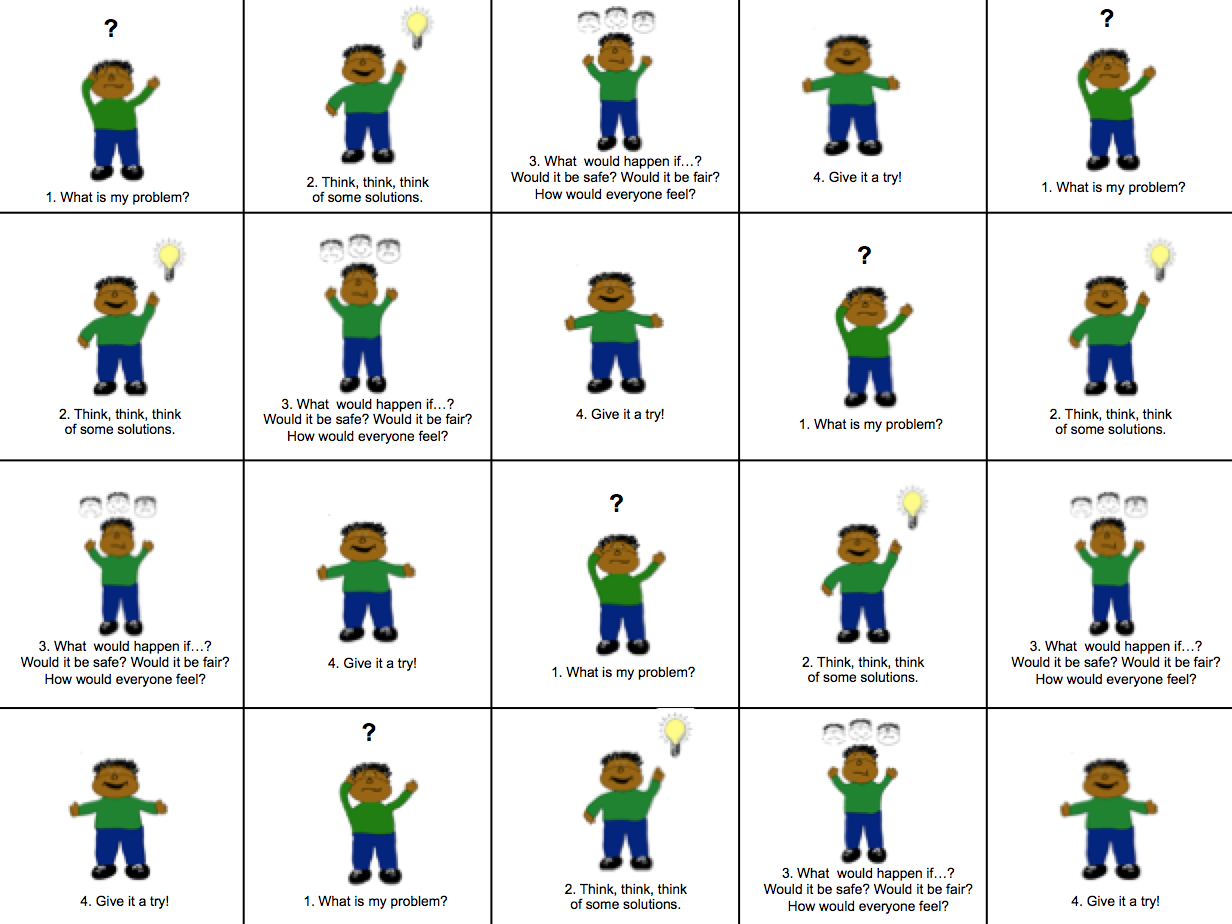 [Speaker Notes: LEM]
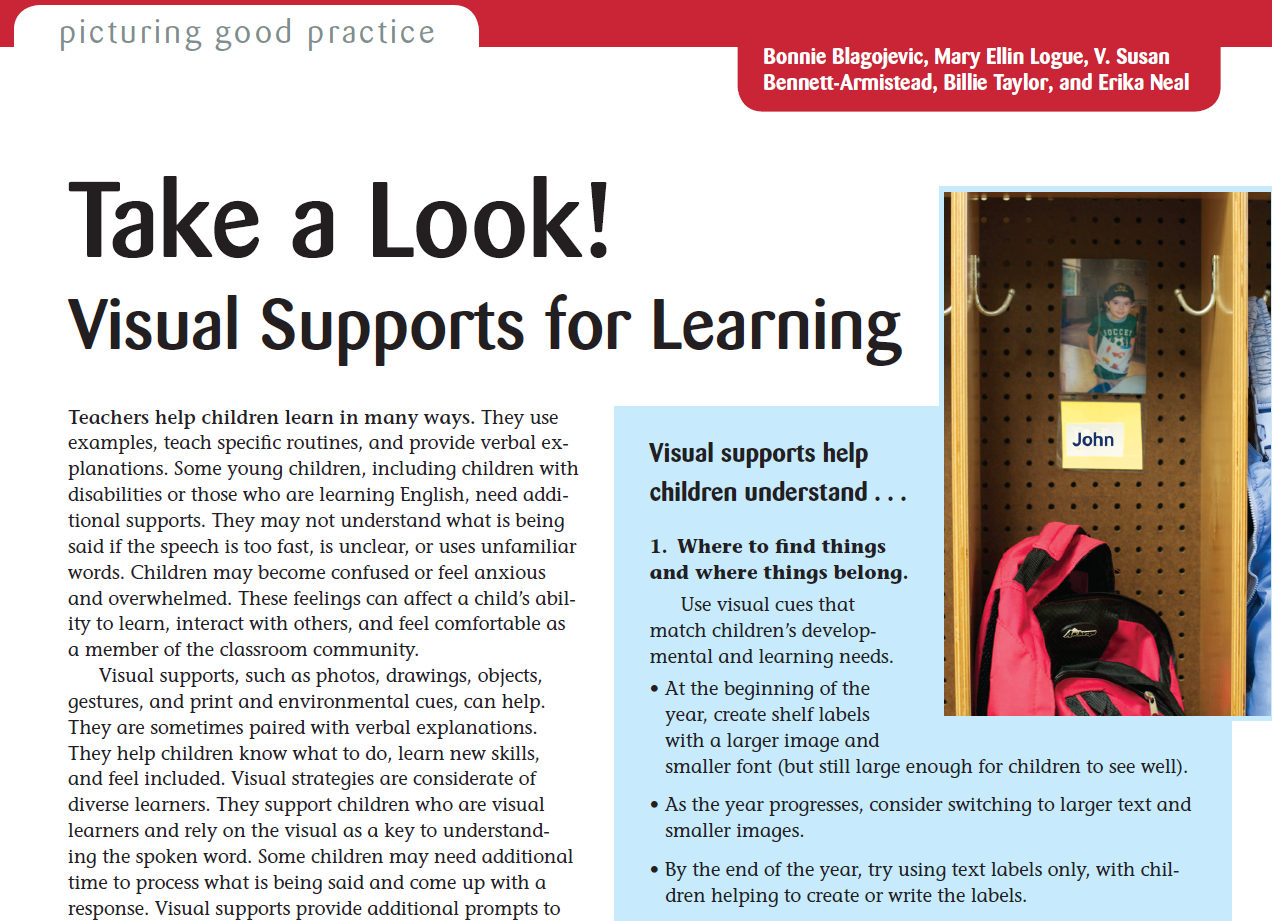 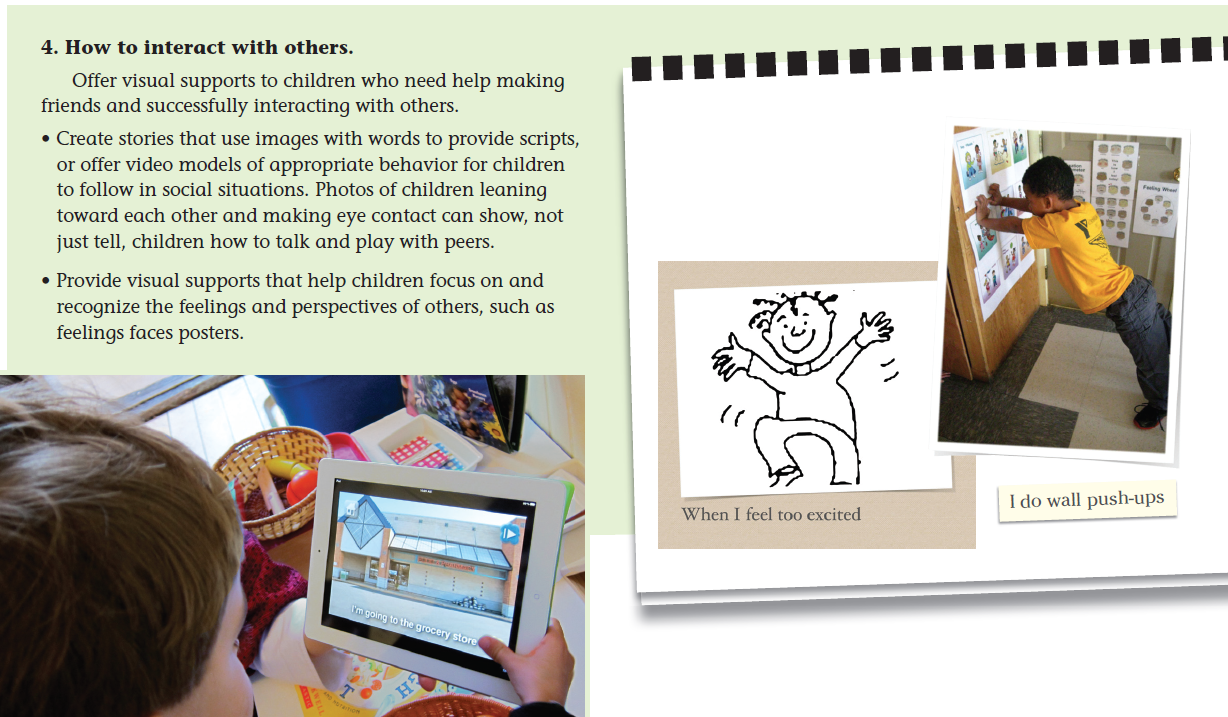 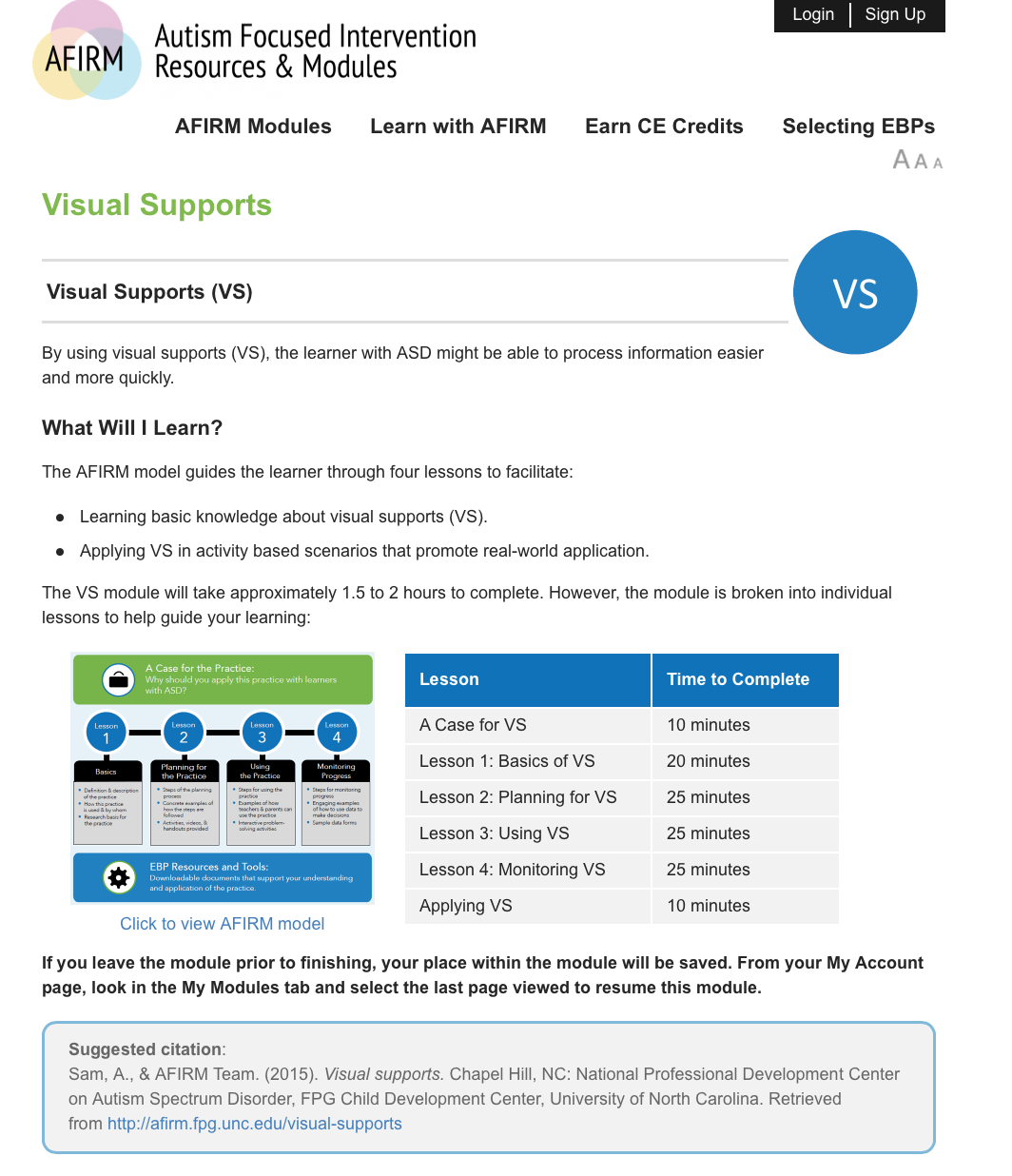 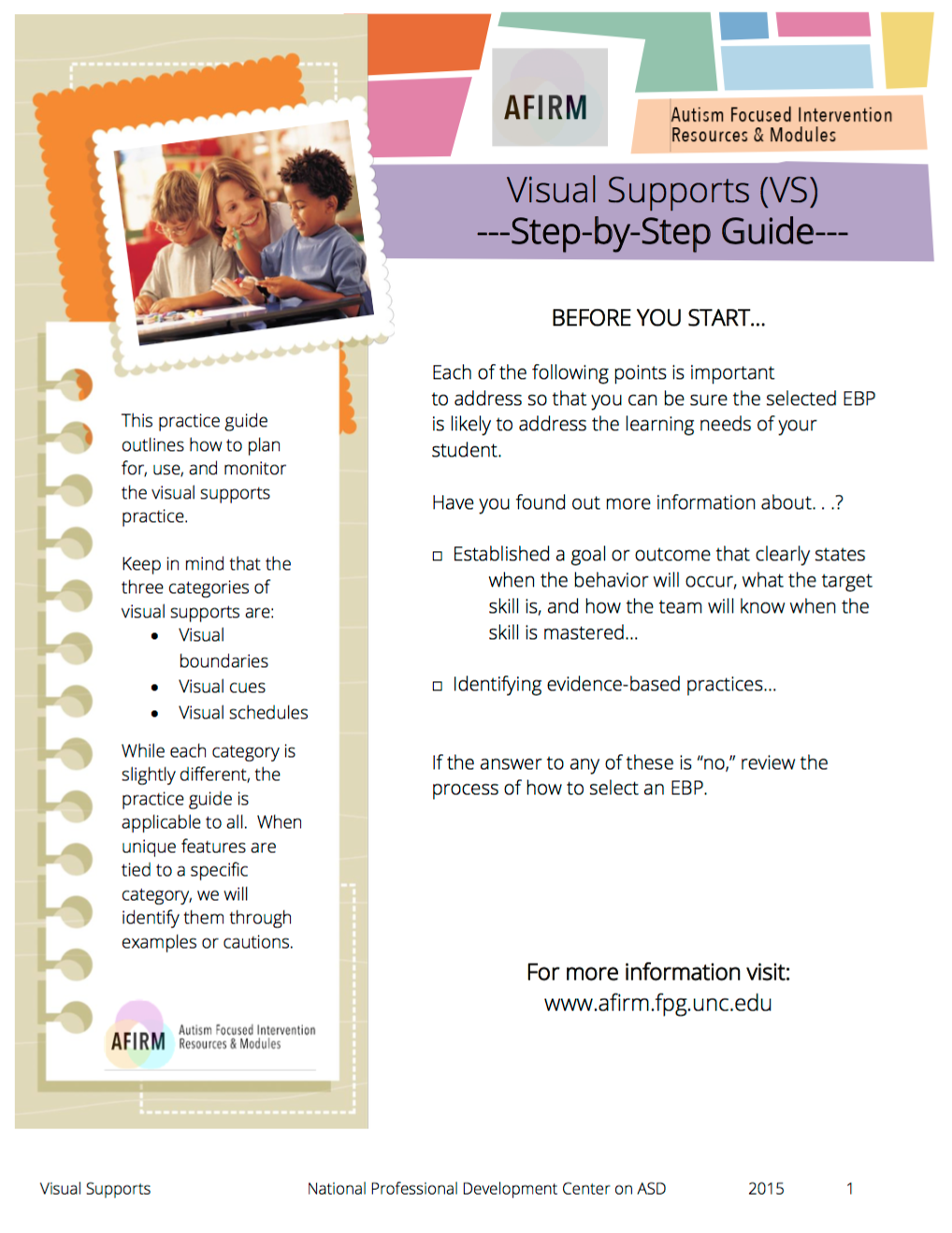 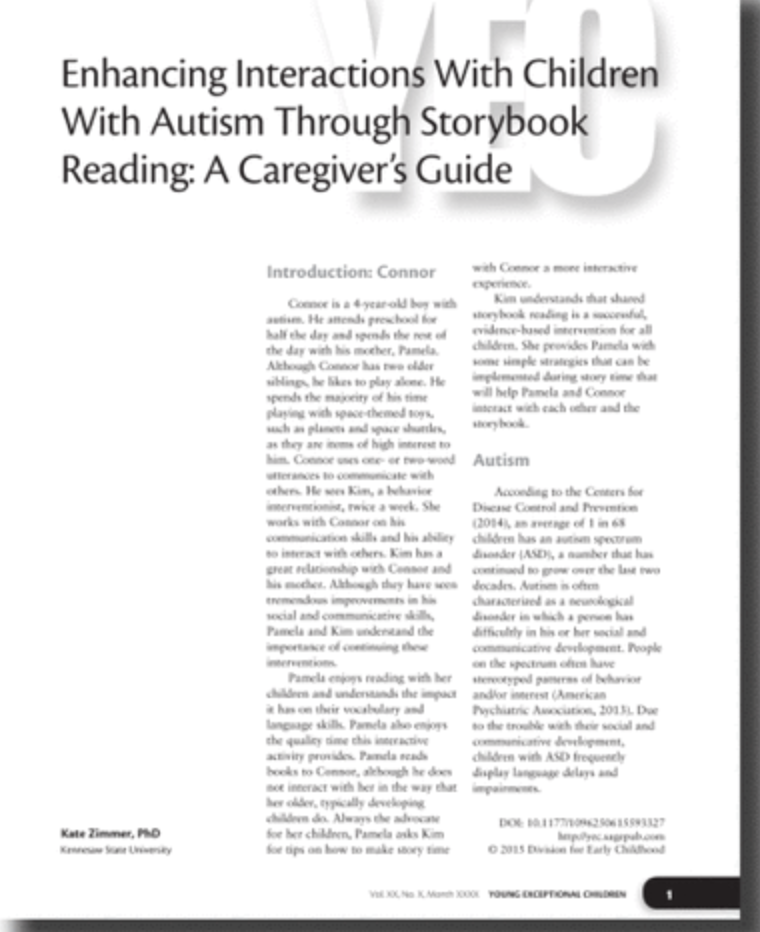 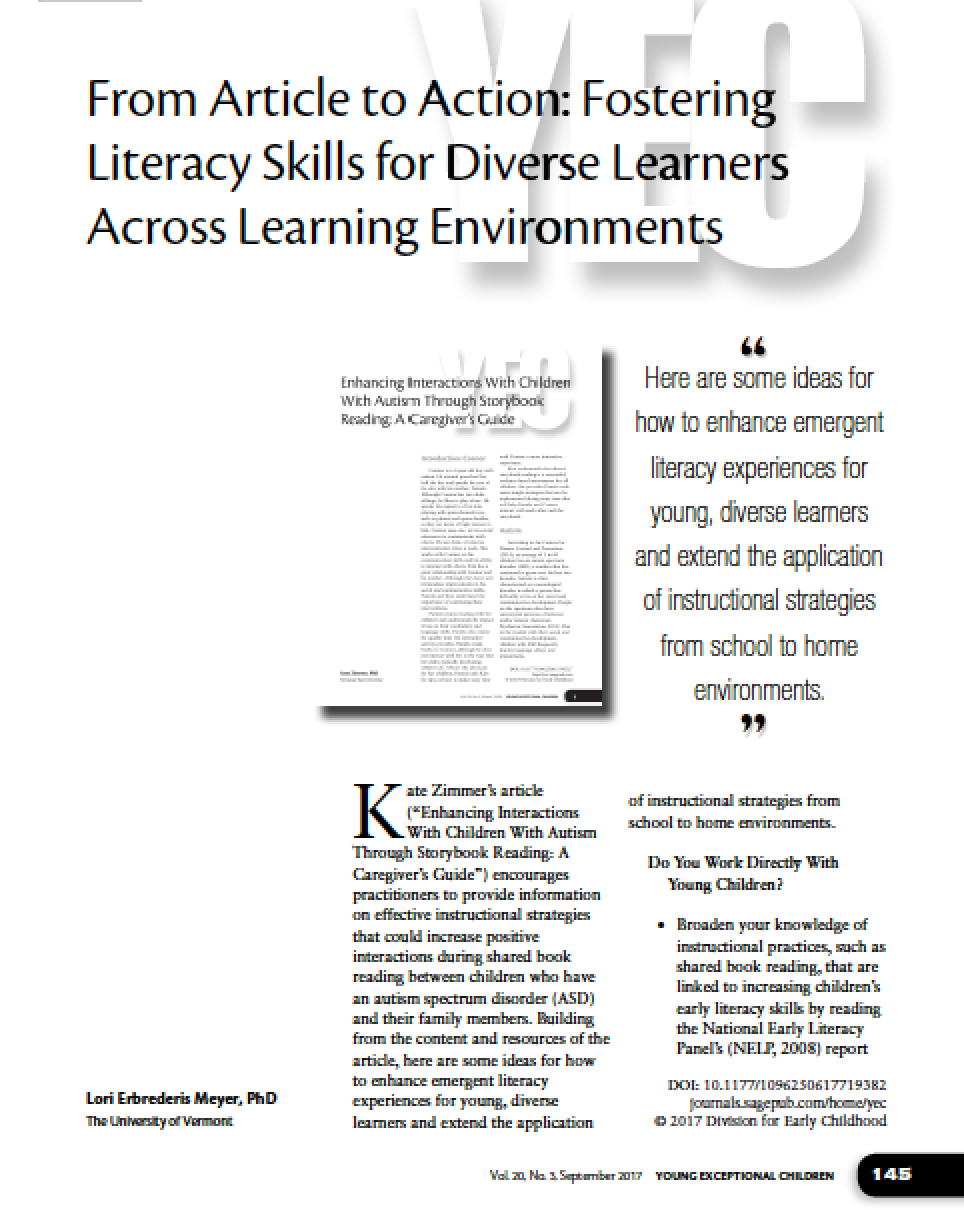 [Speaker Notes: LEM

A literacy and visuals connection]
What does it mean to be literate?
[Speaker Notes: Note-taker 
Talk at your table 
Popcorn]
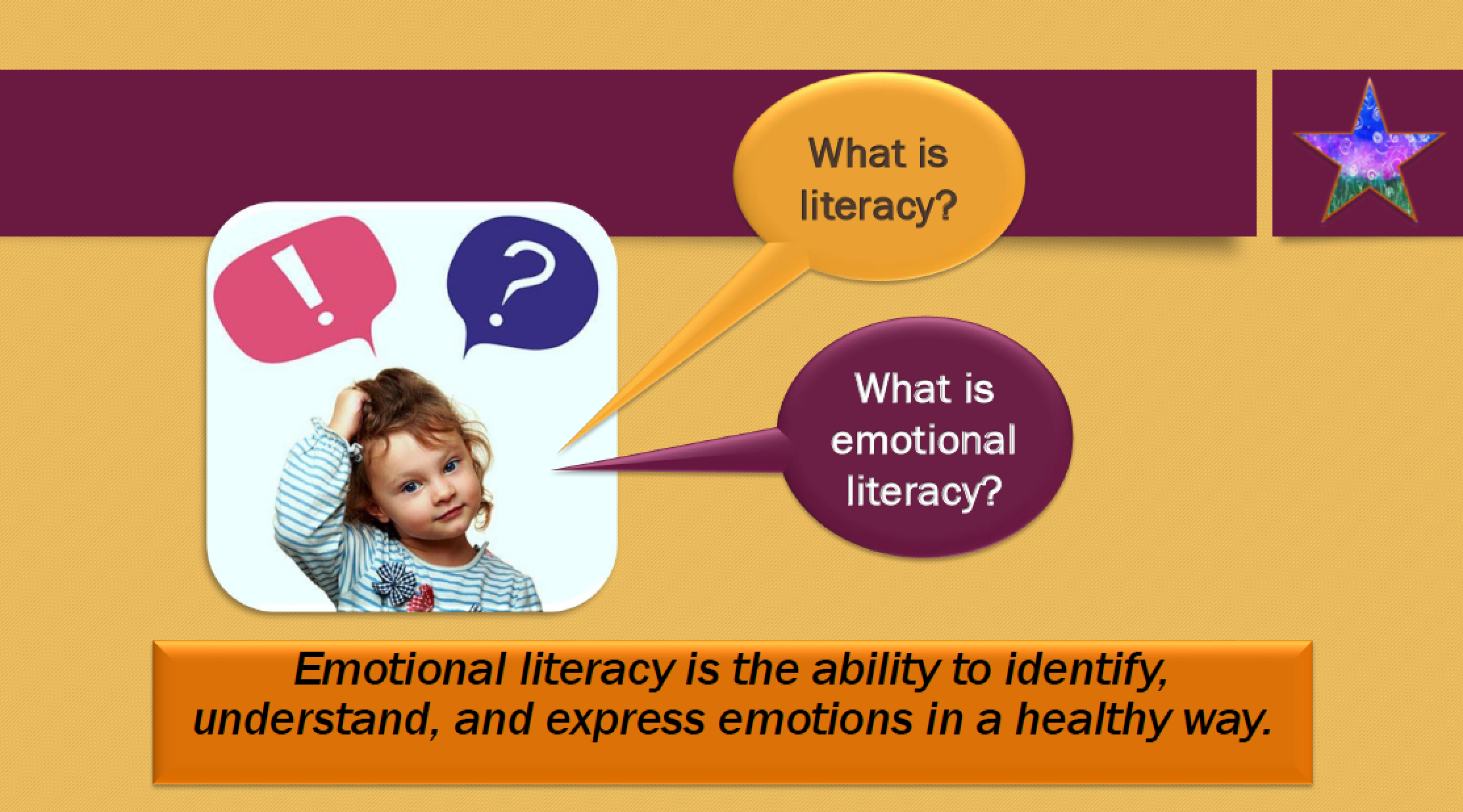 VELS Institutes 2017
1. Communication & Expression
2. Learning About our World
3. Developing Self

Developing Self – Day 1
Developed by:
Lori Erbrederis Meyer 
Carol McQuillen
Building Emotional Literacy
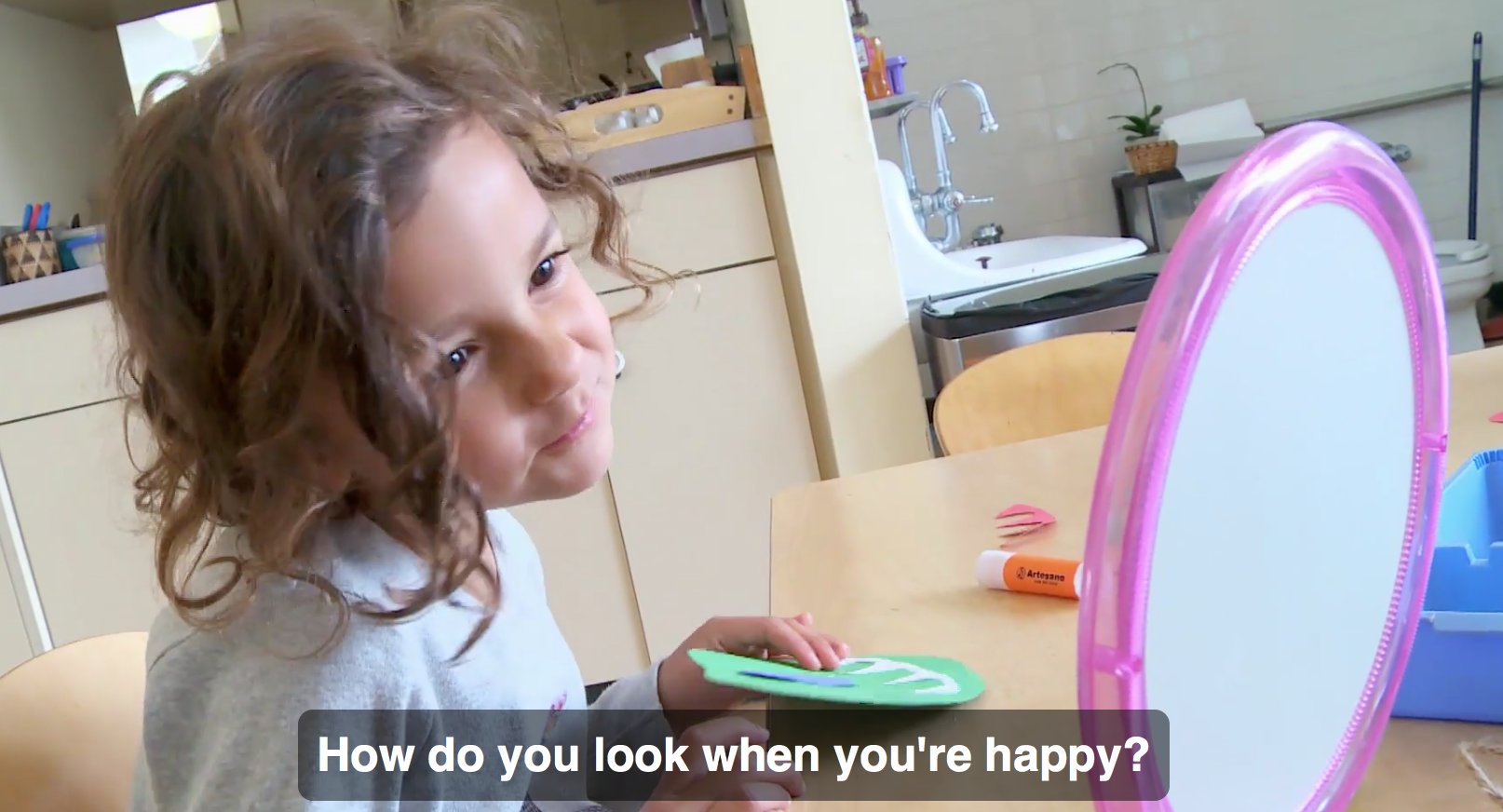 [Speaker Notes: LEM 

Building Emotional Literacy
https://www.teachingchannel.org/videos/pre-k-lesson-emotional-literacy



		How does identifying feelings provide a foundation for developing empathy?
		Why does Ms. Hawkins provide students with two options for the activity?
		How does using mirrors enrich this lesson?]
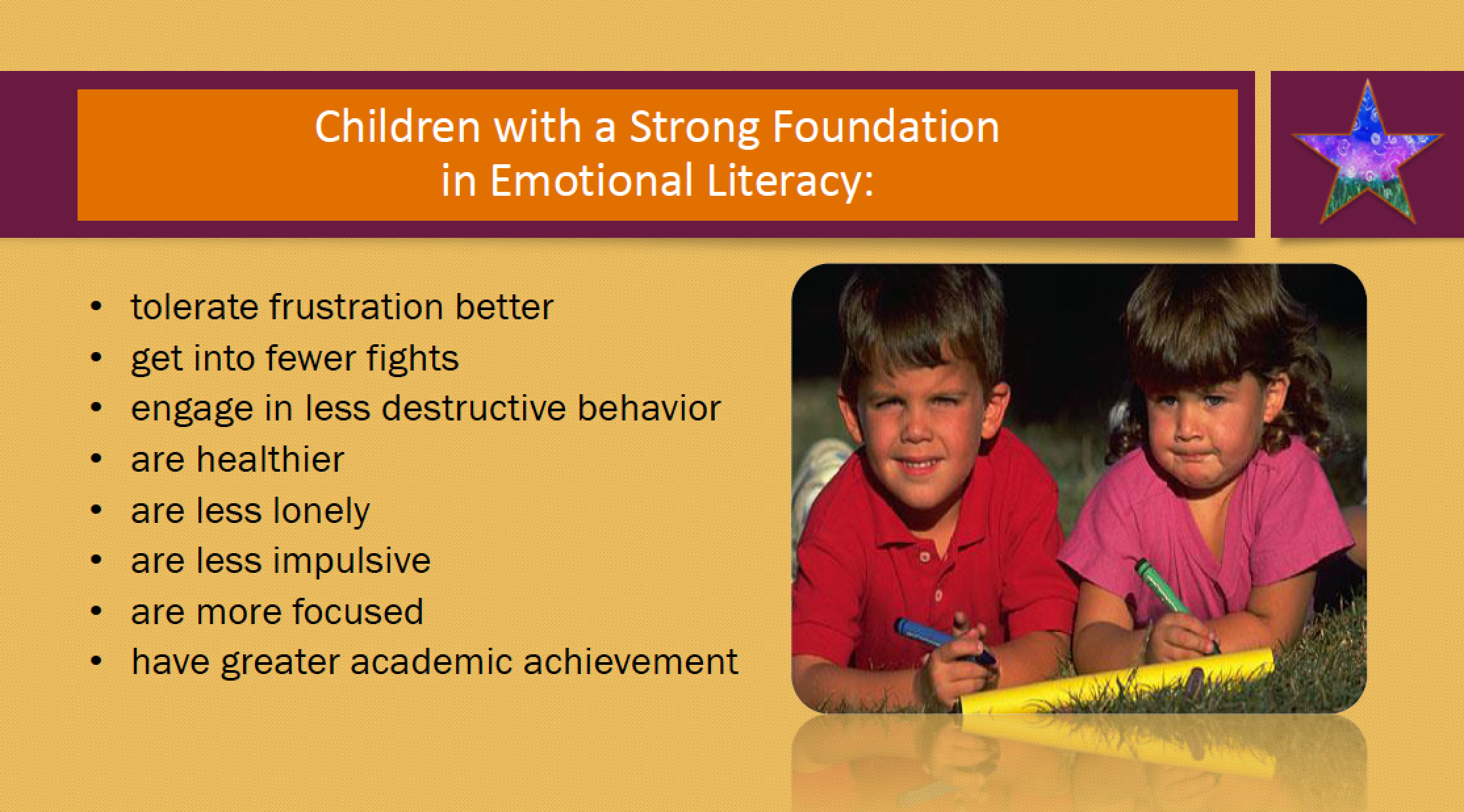 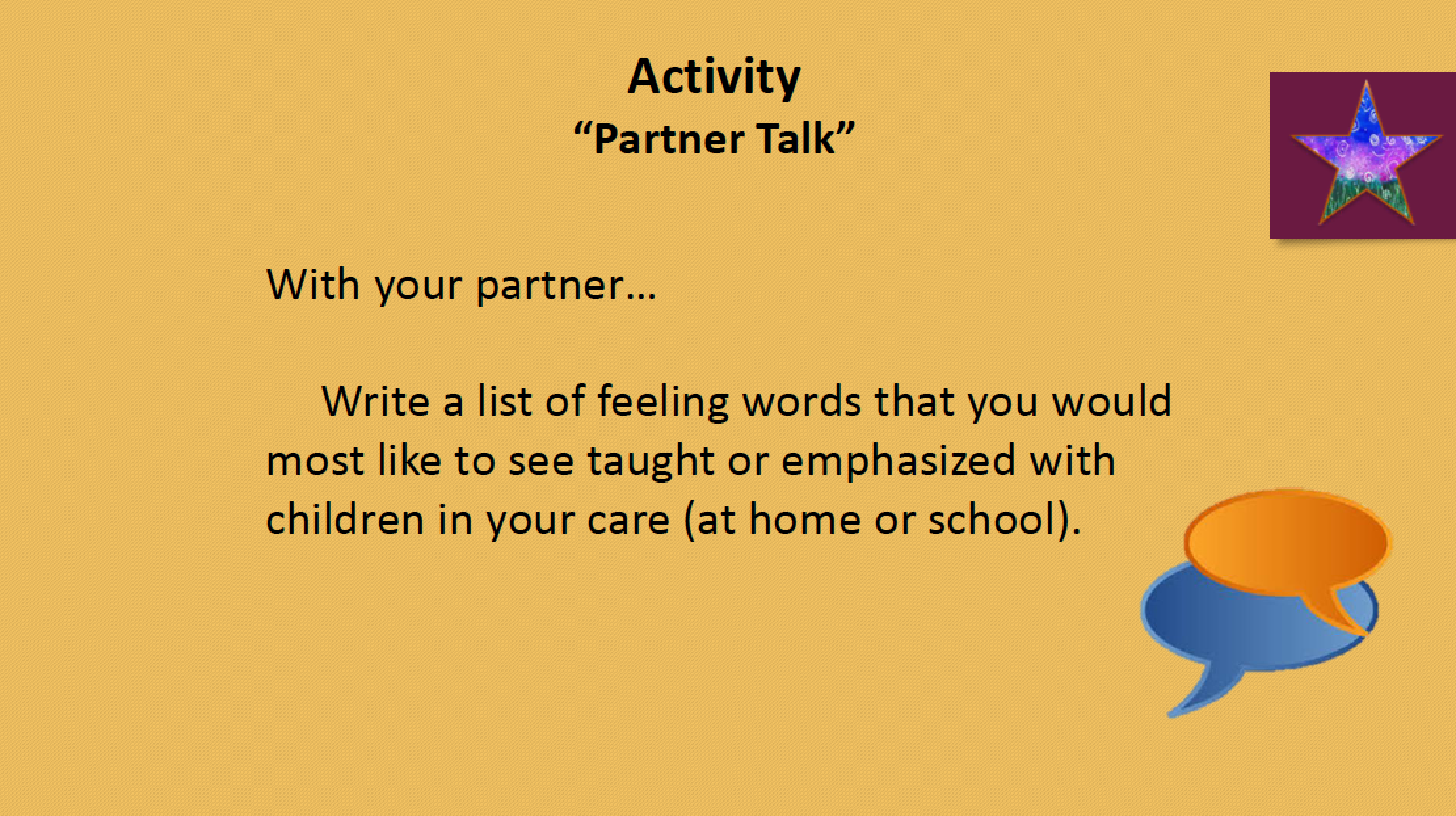 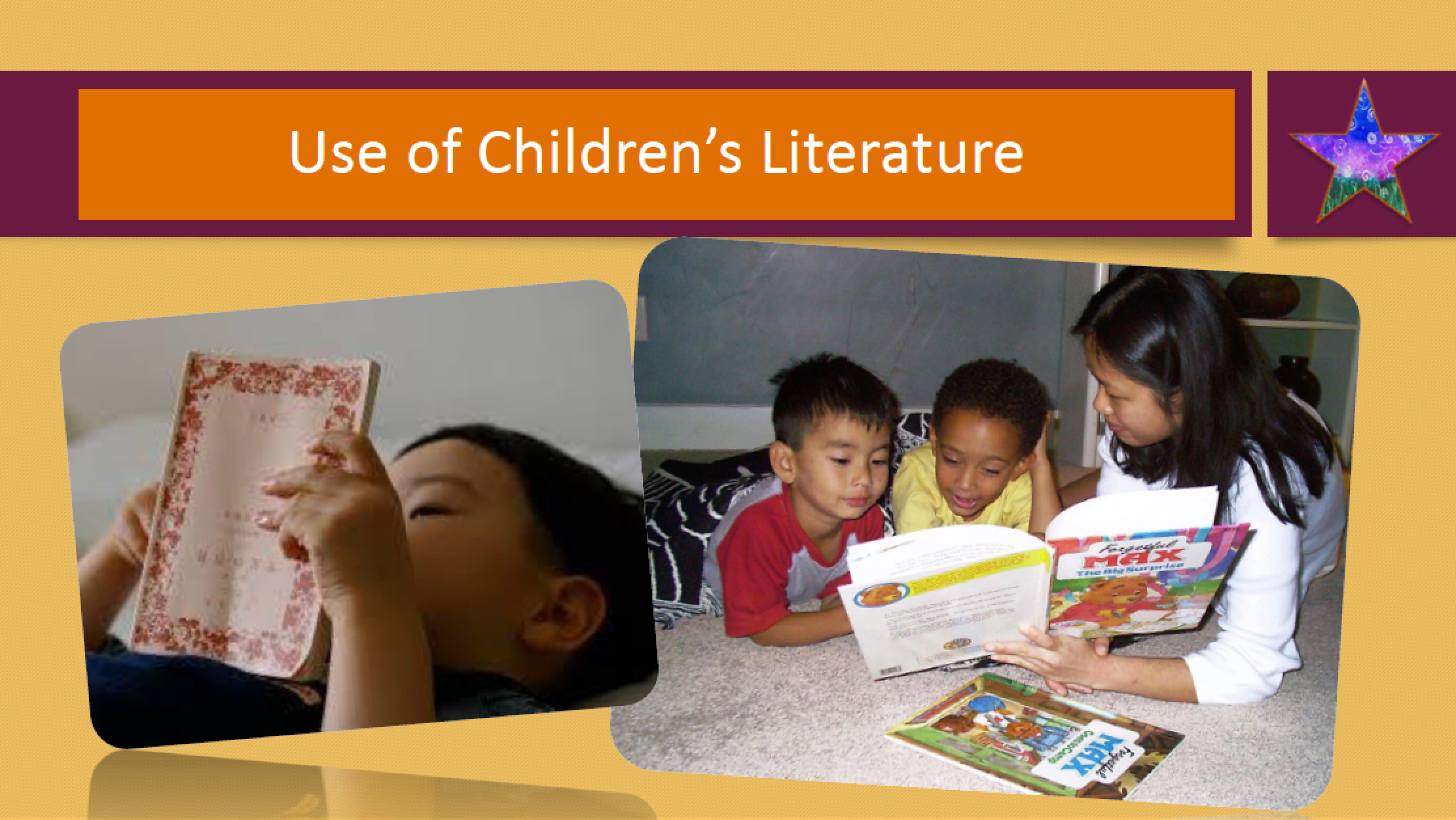 Identifying Feelings
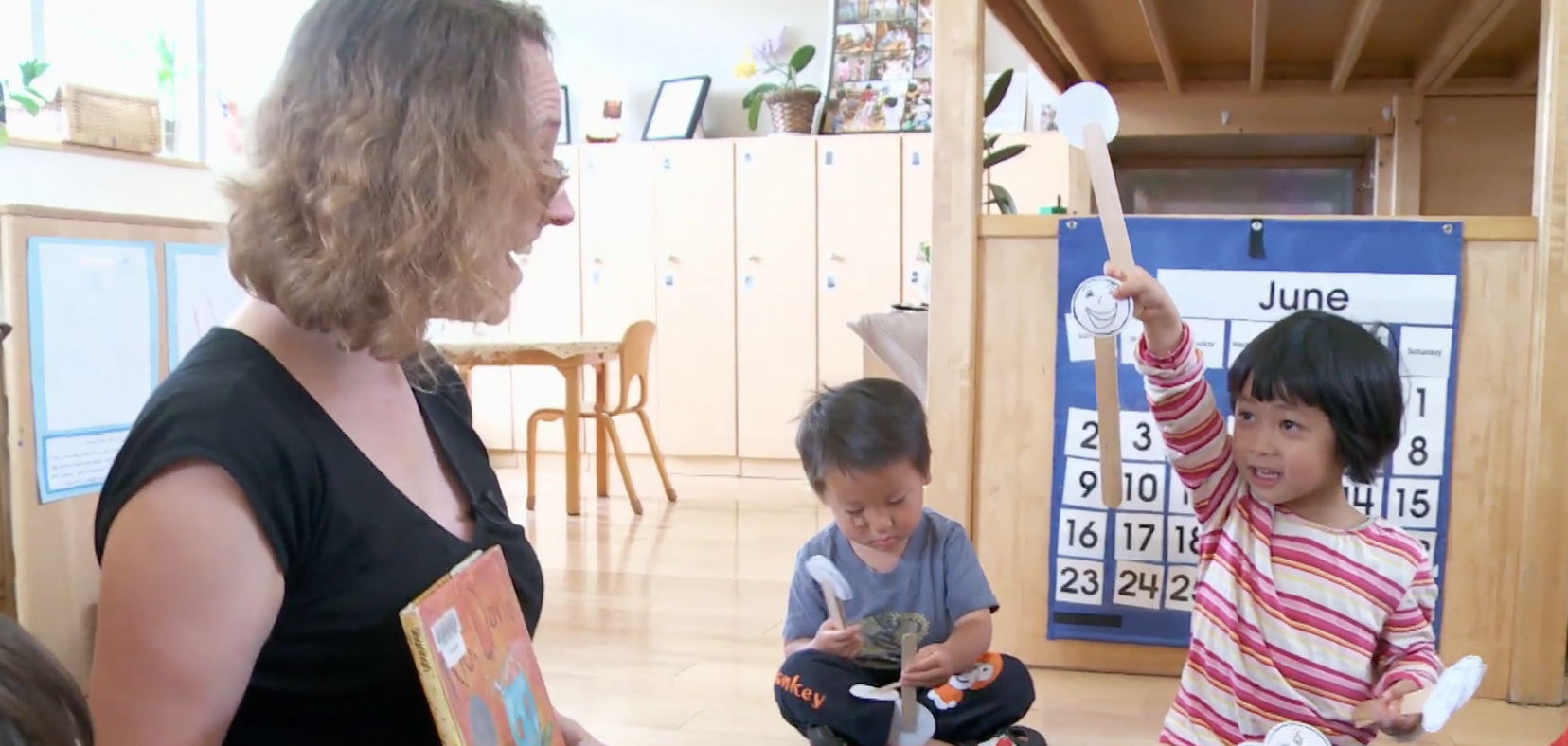 [Speaker Notes: LEM

Identifying Feelings 
https://www.teachingchannel.org/videos/pre-k-lesson-identifying-feelings]
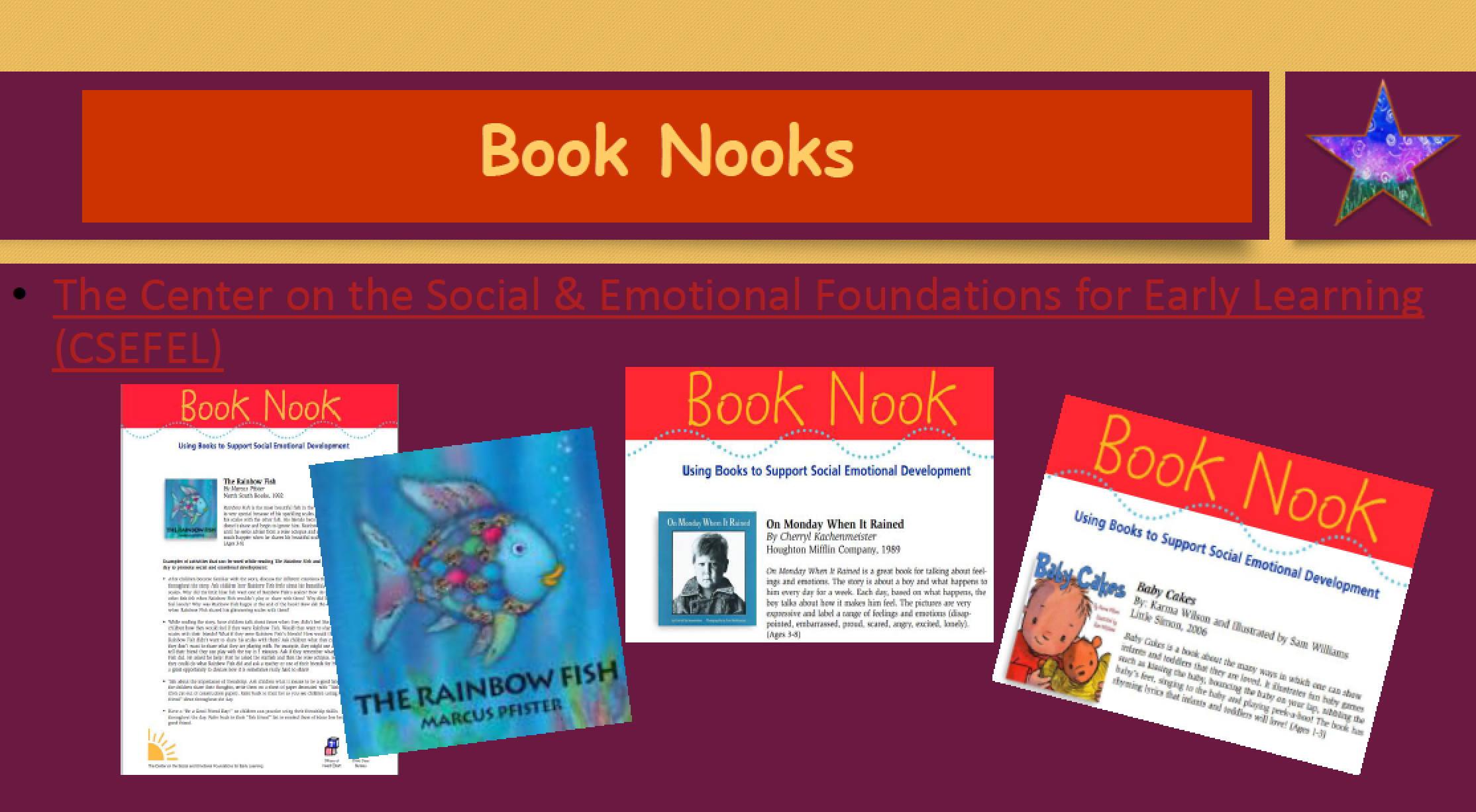 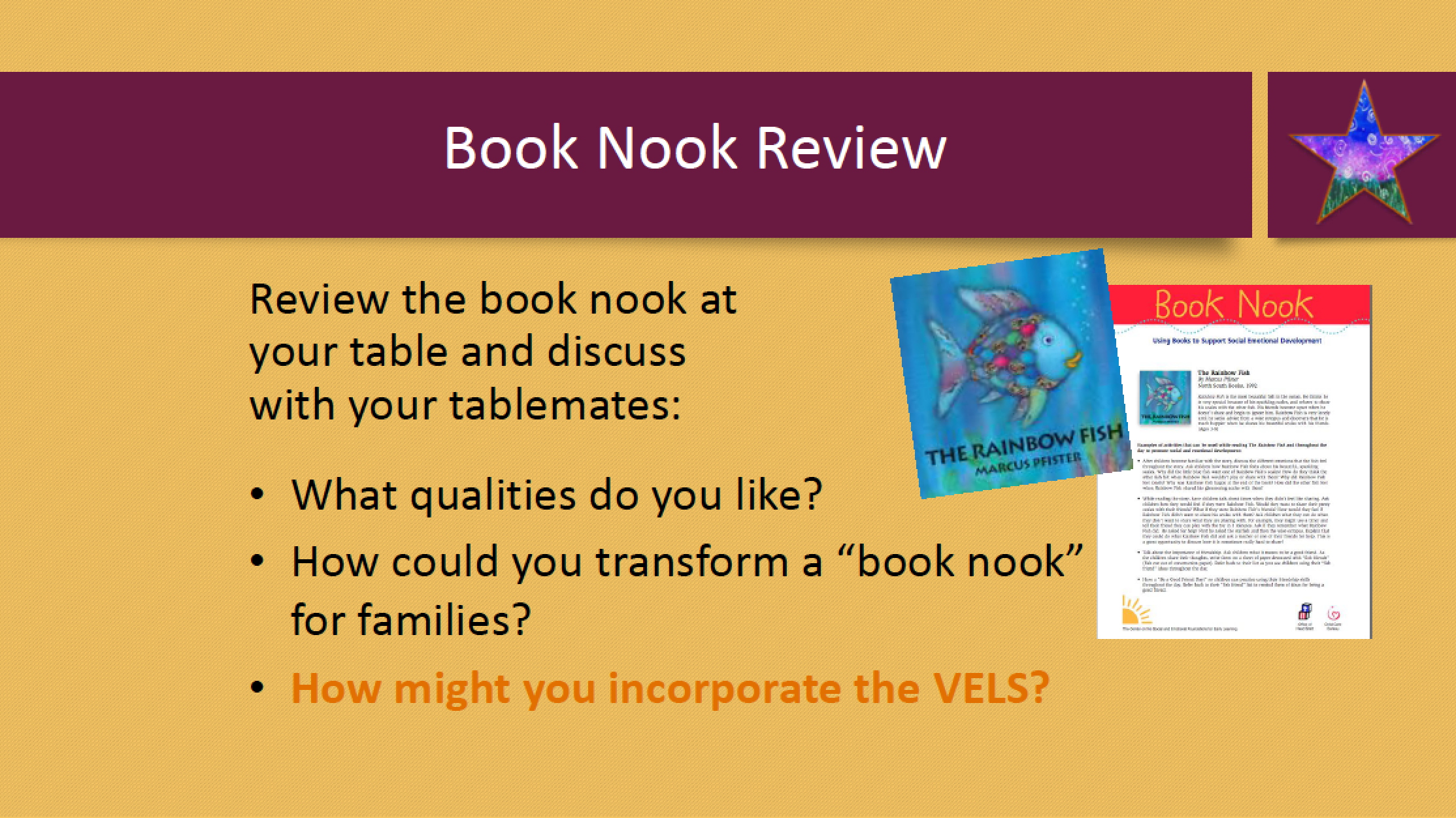 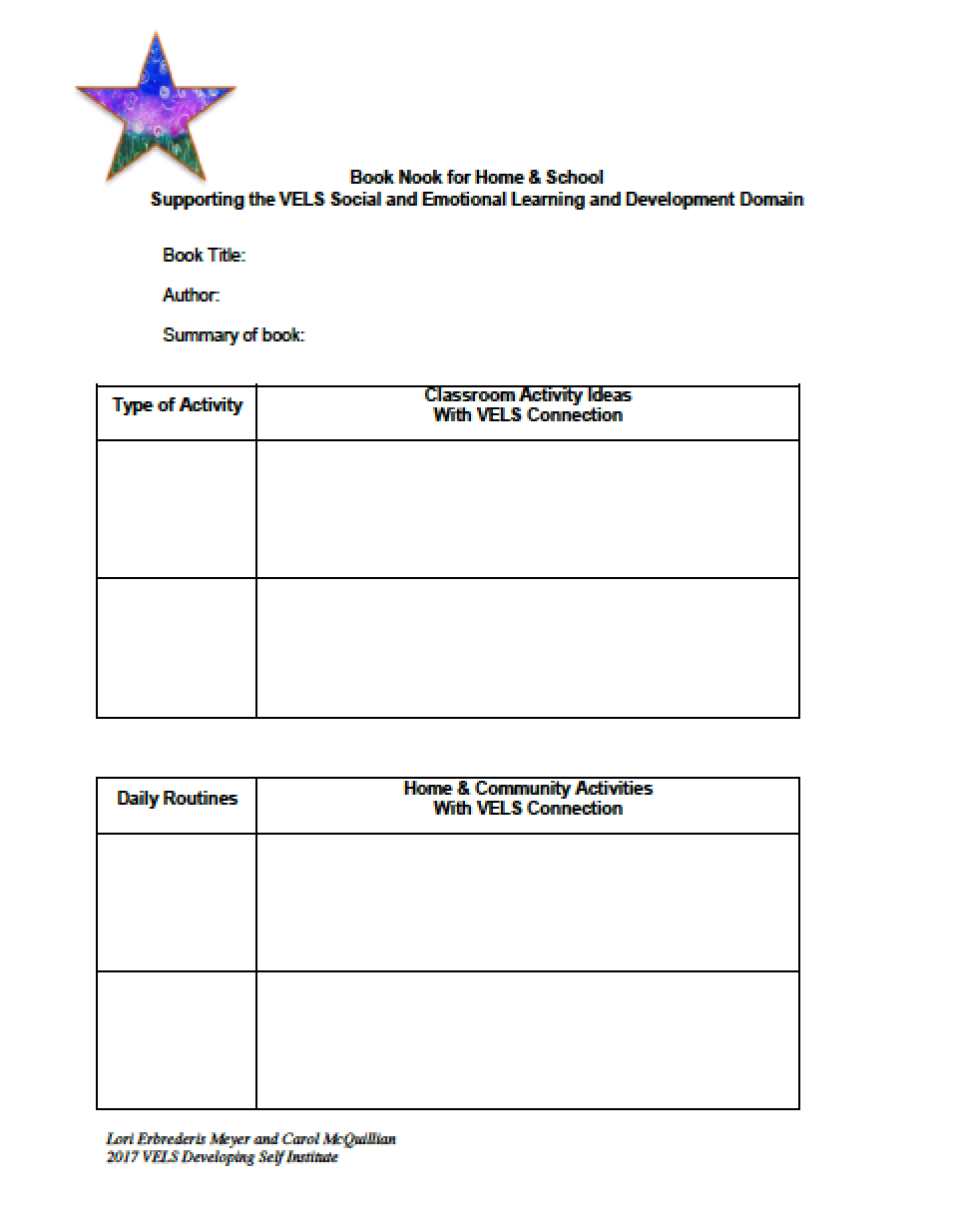 Current Events - Social-Emotional Impact
Childhood Trauma
Family Separation
Equity and Disproportionate Suspension
Military Families
Children in Foster Care or Adopted
[Speaker Notes: CHRISTINE

Suspension and Expulsion video - Rosemarie Allen - http://challengingbehavior.cbcs.usf.edu/Implementation/Equity/index.html
http://www.pyramidmodel.org/wp-content/uploads/2016/11/expelling_expulsion.pdf
http://challengingbehavior.cbcs.usf.edu/docs/PEP_Defining-Disproportionate-Discipline.pdf

Miltary - Reconnecting with your baby - https://www.zerotothree.org/resources/1101-home-again-re-connecting-with-your-baby
NAEYC blog on foster care - https://www.naeyc.org/resources/blog/when-foster-child-enters-care]
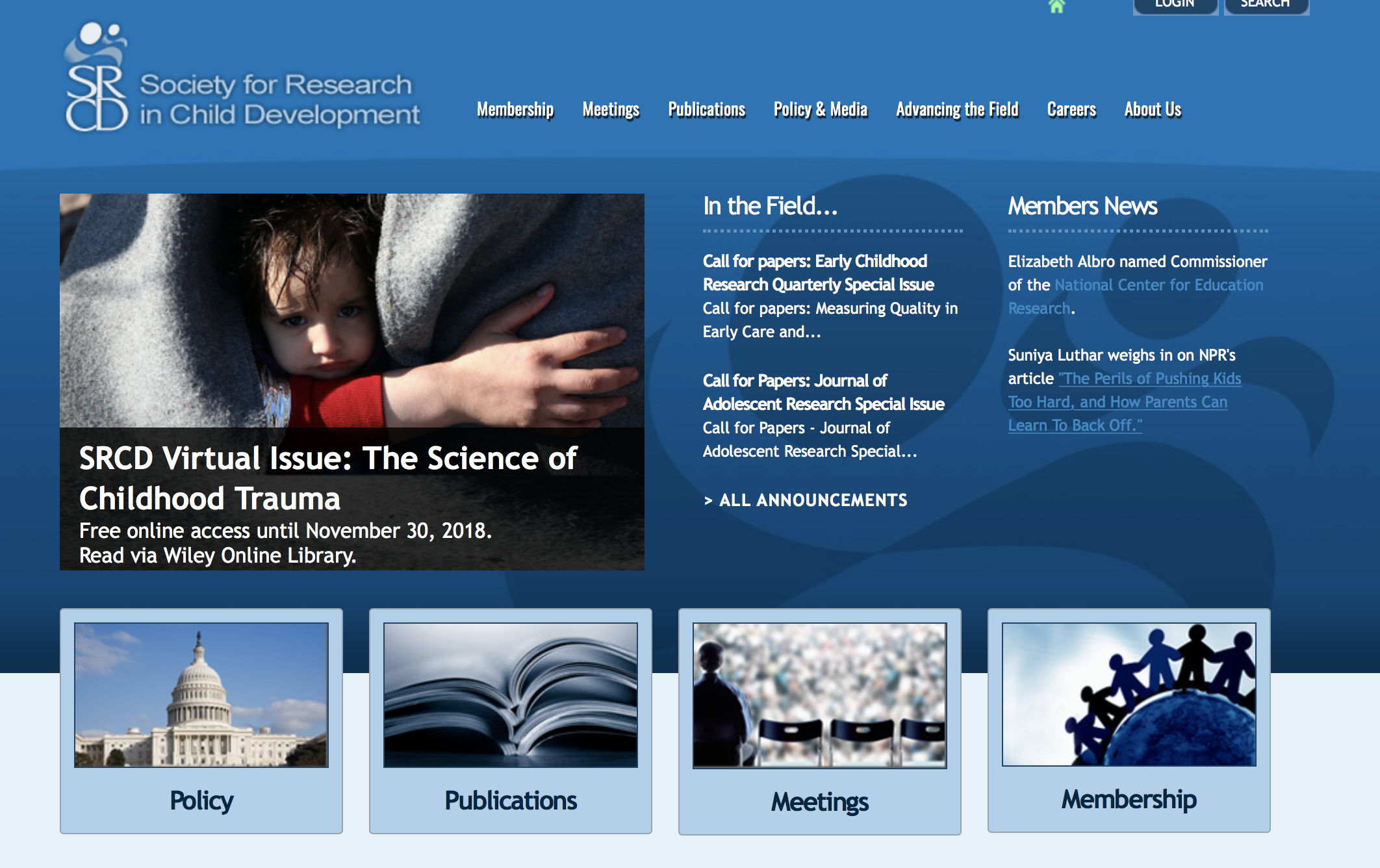 [Speaker Notes: https://www.srcd.org

https://onlinelibrary.wiley.com/doi/toc/10.1111/(ISSN)1467-8624.the-science-of-childhood-trauma]
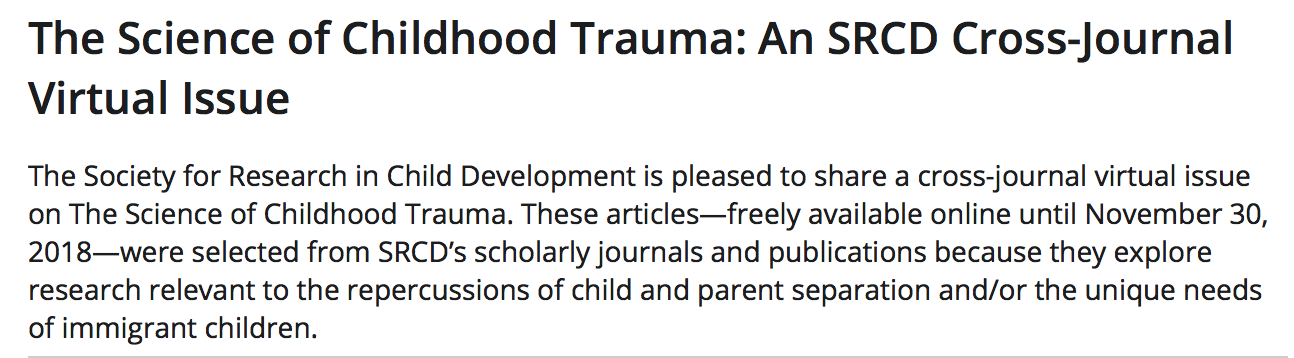 [Speaker Notes: https://www.srcd.org

https://onlinelibrary.wiley.com/doi/toc/10.1111/(ISSN)1467-8624.the-science-of-childhood-trauma]
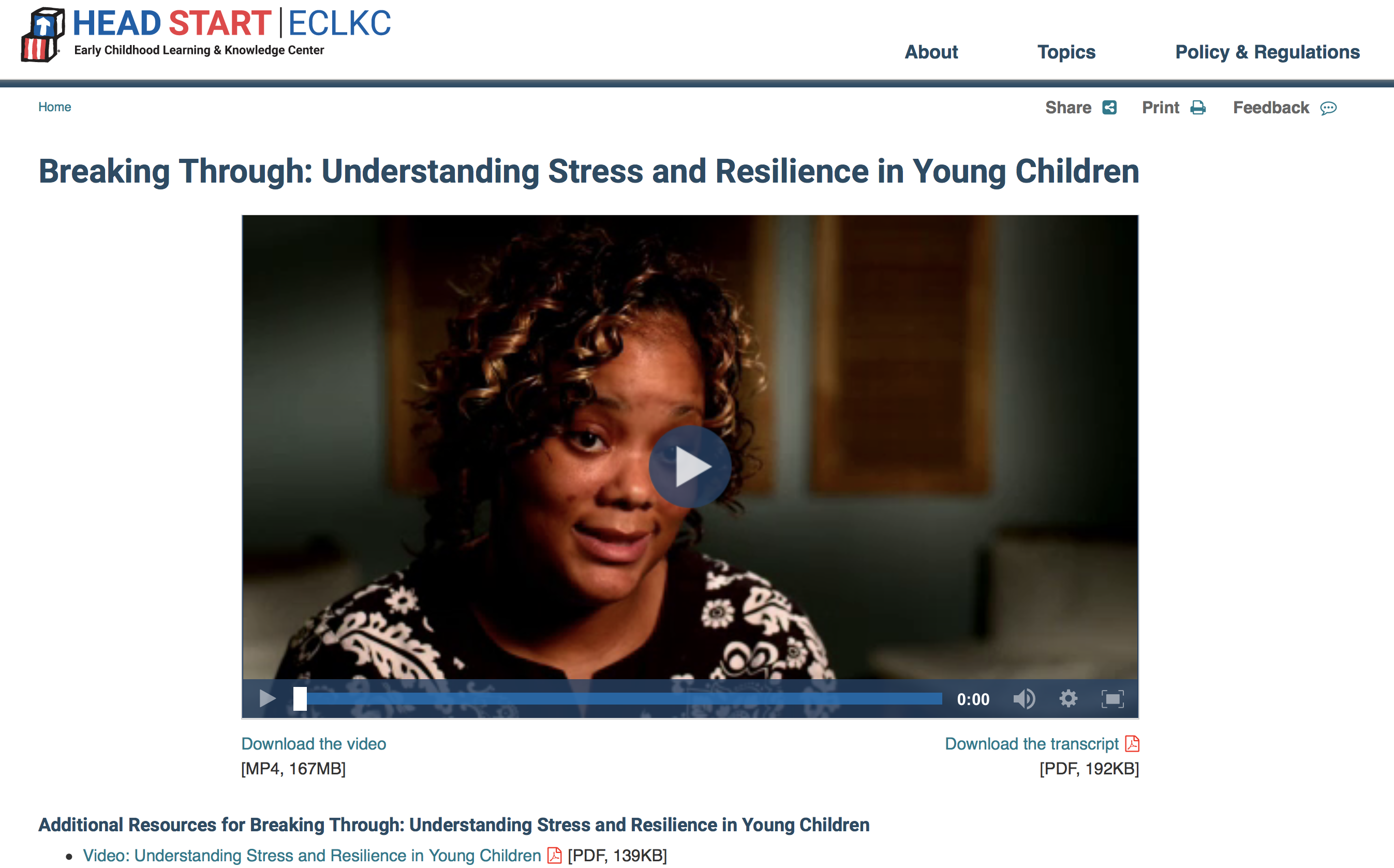 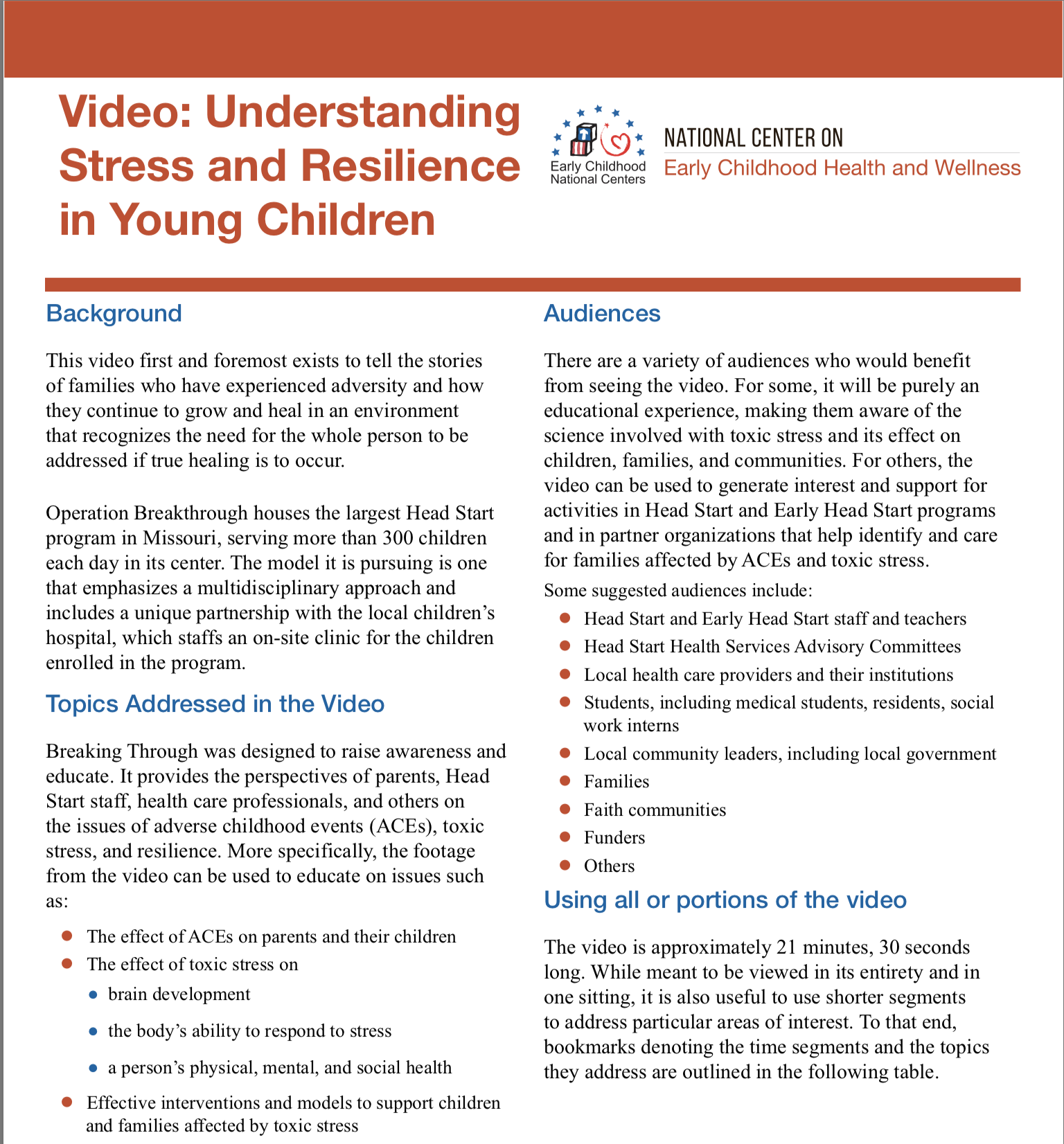 [Speaker Notes: https://eclkc.ohs.acf.hhs.gov/video/breaking-through-understanding-stress-resilience-young-children
https://eclkc.ohs.acf.hhs.gov/sites/default/files/pdf/understanding-stress-and-resilience-in-young-children.pdf]
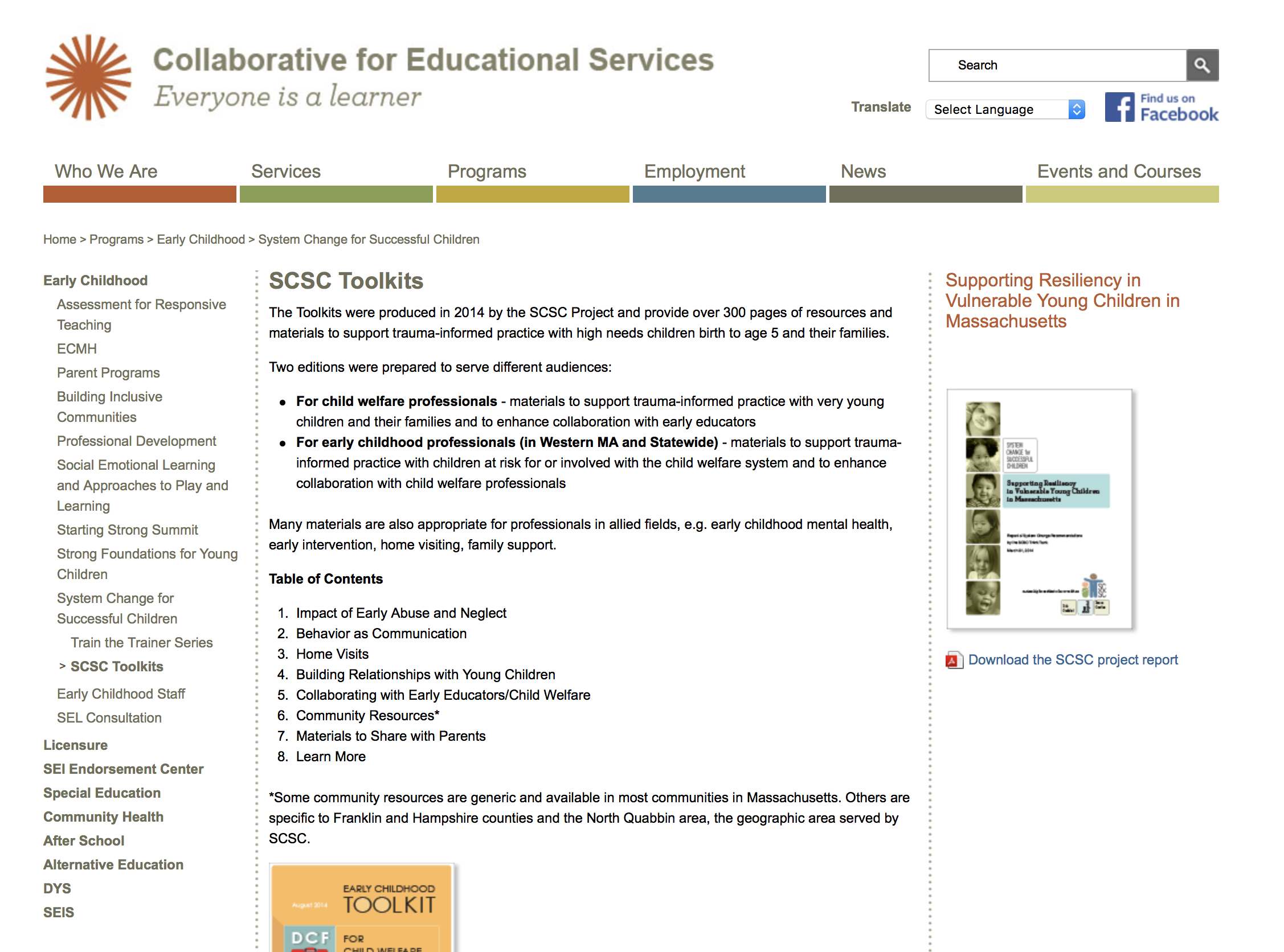 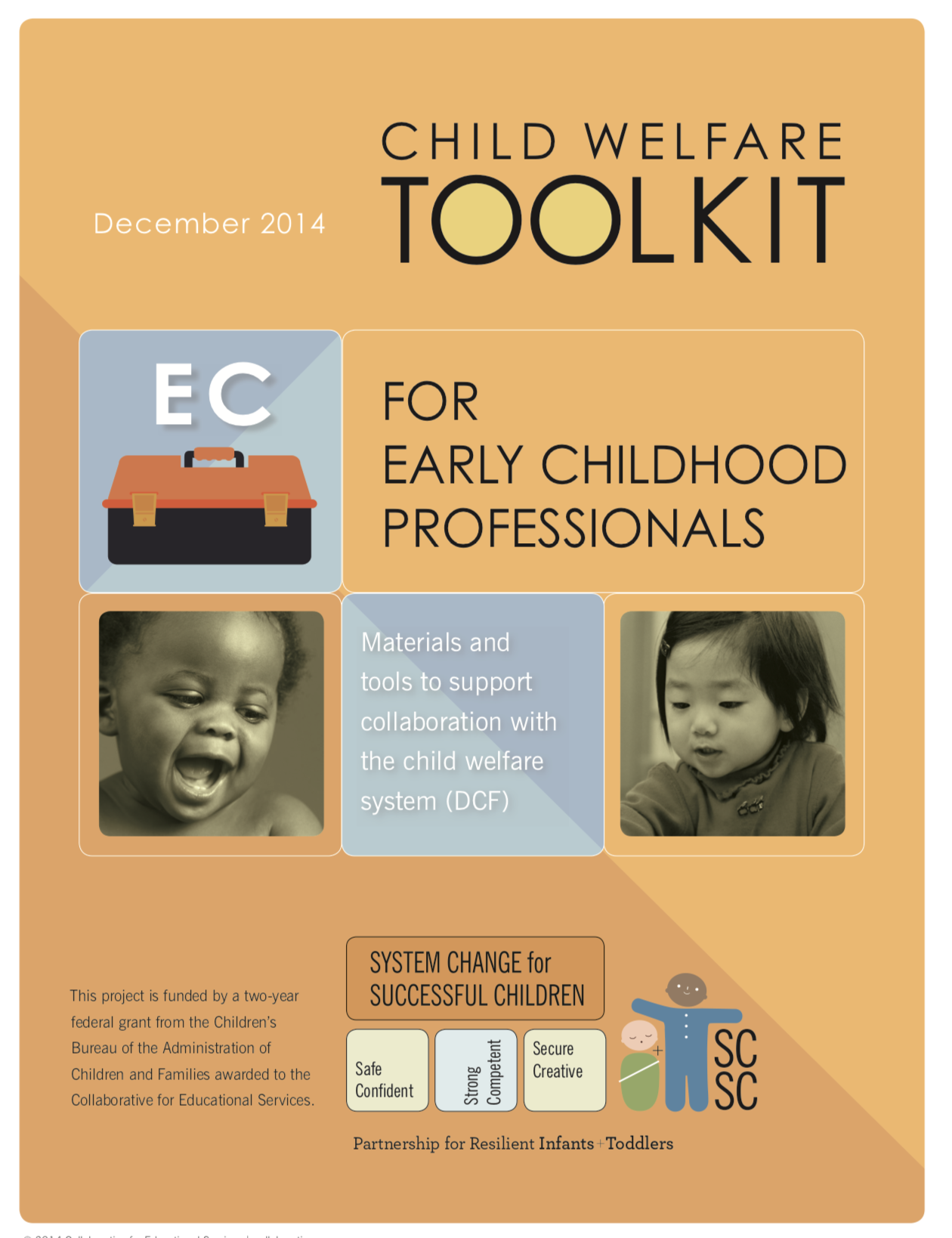 There is also an Early Childhood Toolkit for Child Welfare Professionals
[Speaker Notes: https://www.collaborative.org/sites/default/files/documents/SCSC-Toolkit_EC.pdf
https://www.collaborative.org/programs/early-childhood/system-change-successful-children/scsc-toolkits]